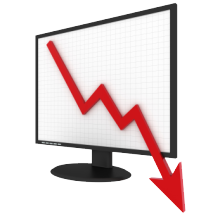 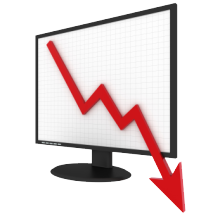 Unit 4: Macro Failures
Asymmetric Information
11/23/2010
Financial Structure
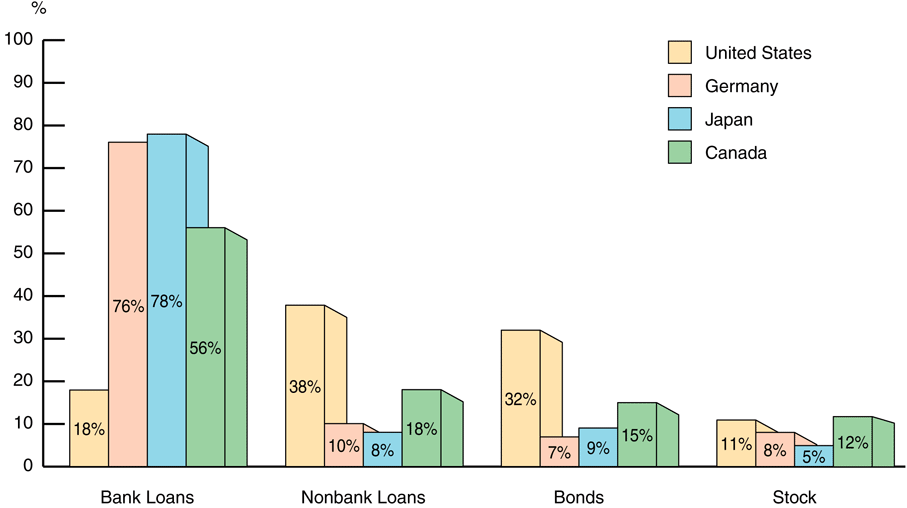 Financial Structure
business financing
stocks not the primary source
debt & equity securities not the primary source
indirect financing > direct financing (many times >)
financial intermediaries the primary source
financial system among most regulated sectors
only large corporations have easy access to securities
most debt contracts involve collateral
debt contracts complicated & regulate behavior
Transaction Costs
transaction costs –
time & money spent trying to exchange financial assets, goods, or services

Broker commissions are
transaction costs of trading stocks.
ATM fees are transaction costs of withdrawing money from banks.
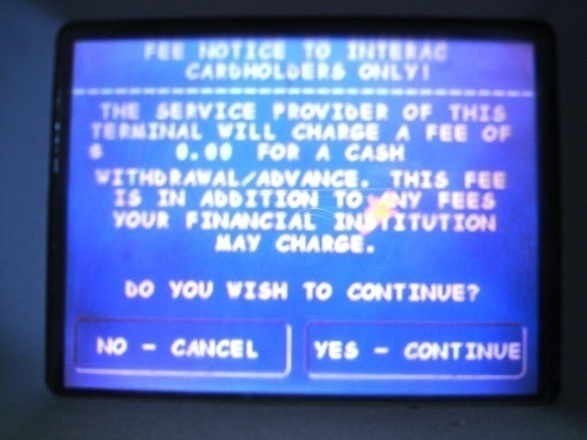 Transaction Costs
Transaction costs lead to less transactions being profitable, which leads to less transactions being made.
Recall that all voluntary transactions take place because traders value what they get more than what they give.
Thus all transactions increase welfare.  Because transaction costs decrease transactions, they decrease welfare.
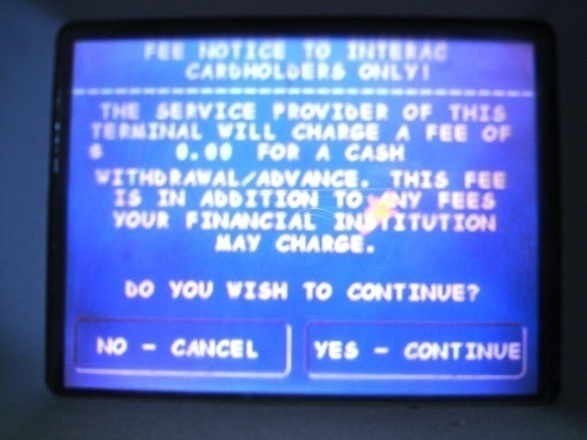 Transaction Costs
In the context of the stock market, transaction costs means less investment and less diversification (more portfolio risk).

Transaction costs can be reduced through financial intermediaries.
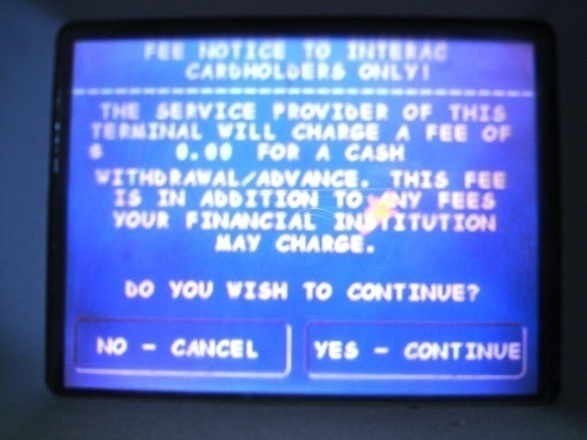 Financial Intermediaries
financial intermediaries –
institutions that borrow funds from
savers and make loans to others
(e.g., banks, insurance companies,
mutual funds, pension funds)

Lowers transaction costs
 take advantage of economies of scale
 develop expertise to lower costs
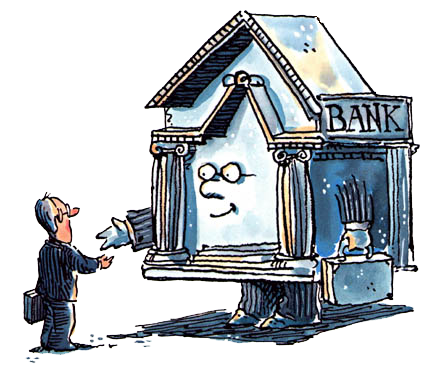 Asymmetric Information
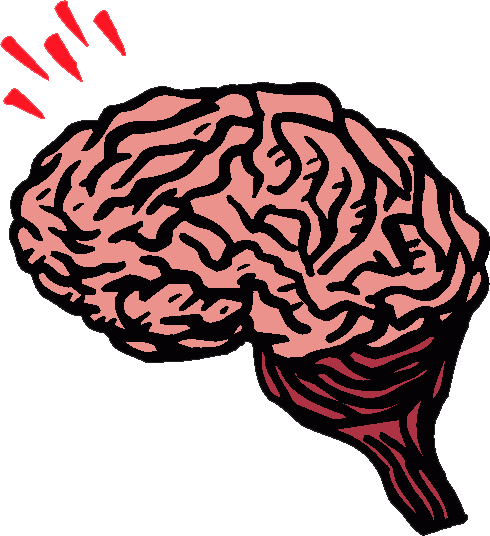 asymmetric information –
unequal knowledge each party to a transaction has about the other party

Types
 adverse selection (before transaction)
 moral hazzard (after transaction)
vs.
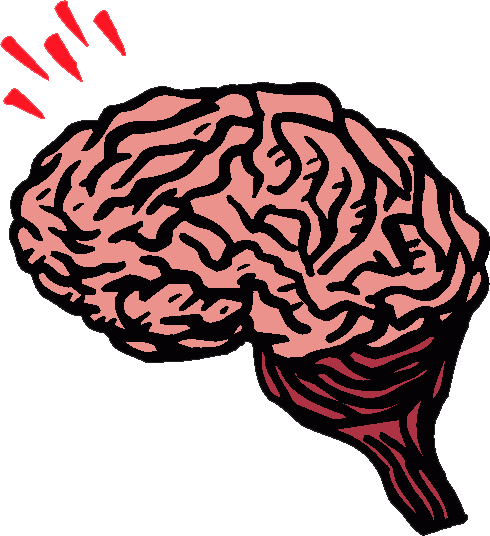 Adverse Selection
adverse selection –
ex-ante (before transaction)
asymmetric information;
the most undesirable people
(from the other party’s point of view)
are the ones most likely to want
to engage in the financial transaction
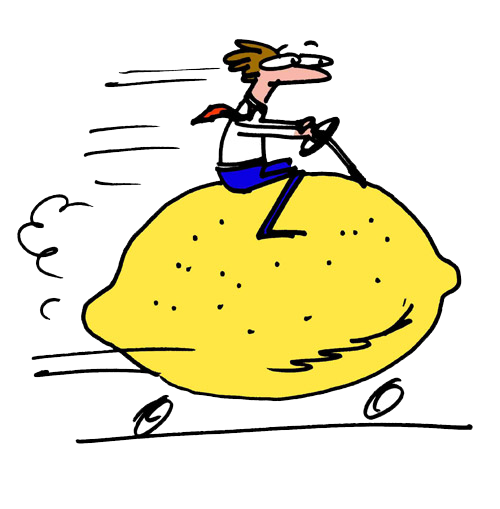 Adverse Selection
Used car market
The seller has more information than
the buyer about the car’s quality.
If buyers assume the car has the average condition and thus pay an average price,
then that’s a bad deal for everyone with above average cars, so they don’t sell.
Only those with below average cars (lemons) sell. This leads to far less sales.
Seller warranties solve this problem.
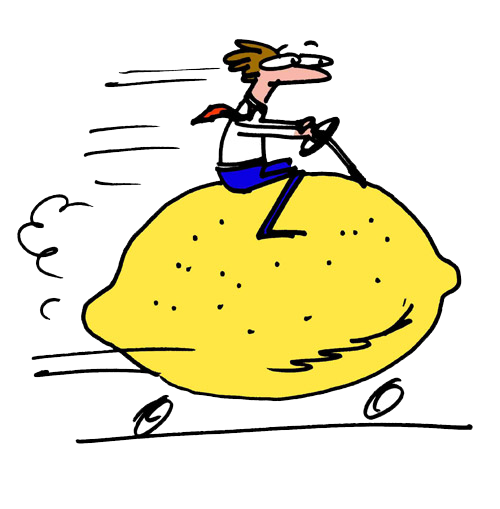 Adverse Selection
Financial markets have similar problems.

Avoiding adverse selection
 private investors research companies
 government requires audits & disclosures
 financial intermediaries use expertise
 collateral & net worth mitigate default
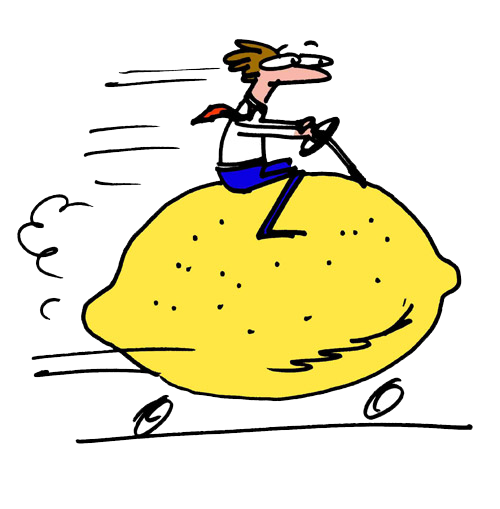 Moral Hazard
moral hazard –
ex-post (after transaction)
asymmetric information;
the risk that one party to a transaction will engage undesirable behavior
(from the other party’s point of view)
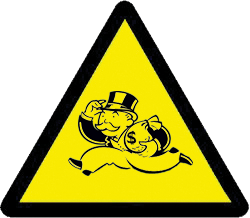 Moral Hazard
Moral hazard in equity contracts
Managers have an incentive for fancy offices or embezzling money rather than making a profit.

principal-agent problem –
managers act in their interest rather than in the interest of the owners
due to a different set of incentives
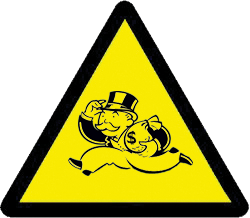 Moral Hazard
Avoiding moral hazard in equity contracts
 investors audit firms
 government: audits & penalties for fraud
 venture capital firms in management
 use debt contracts instead
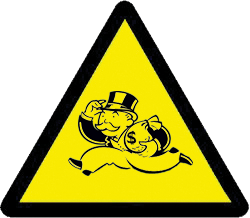 Moral Hazard
Moral hazard in debt contracts Borrowers have incentives to
take on projects that are riskier
than the lenders would like.

For example, if I have fire insurance
I may roast marshmallows over a bonfire in the middle of my living room.
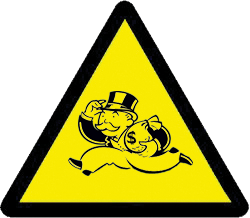 Moral Hazard
Avoiding moral hazard in debt contracts
 collateral & net worth align incentives
 monitoring and restrictive covenants
 discourage undesirable behavior
 encourage desirable behavior
 keep collateral valuable
 financial intermediaries use expertise
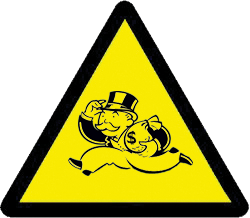 Financial Structure
business financing
stocks not the primary source
debt & equity securities not the primary source
indirect financing > direct financing (many times >)
financial intermediaries the primary source
financial system among most regulated sectors
only large corporations have easy access to securities
most debt contracts involve collateral
debt contracts complicated & regulate behavior
Financial Structure
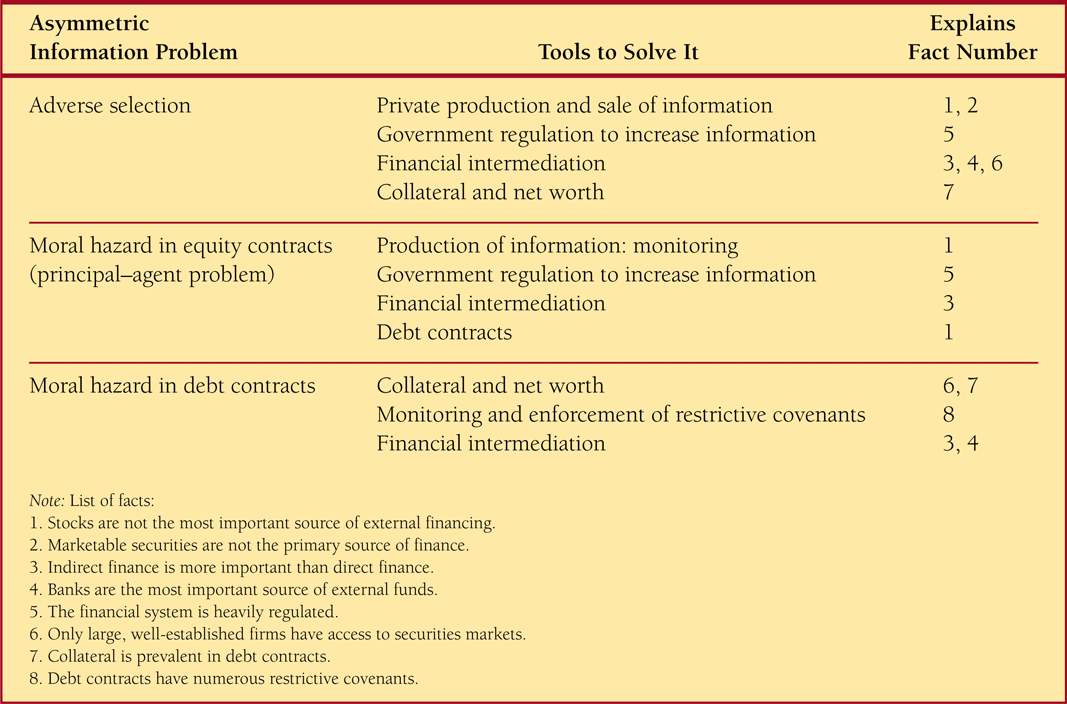 Conflict of Interest
conflict of interest –
type of moral hazard problem
caused by economies of scope;
organization is involved in multiple objectives and has conflicts between those objectives (one corrupts the other)

economies of scope –
ability to use one resource to provide many different products and services
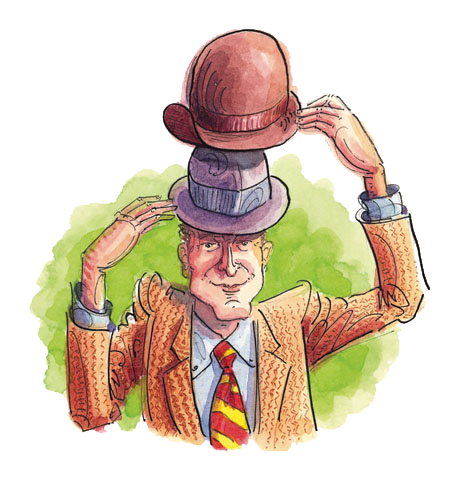 Conflict of Interest
Conflict of interest examples
 investment banks: underwriting & research
 research optimistic for IPO issuers
 accounting firms: auditing & consulting
 opinions skewed for future consulting
 opinions audit systems of consultants
 credit rating agencies: rating & consulting
 ratings skewed for future consulting
 ratings on structure of consultants
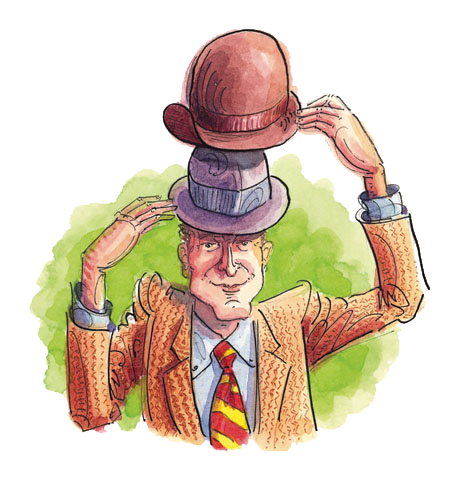